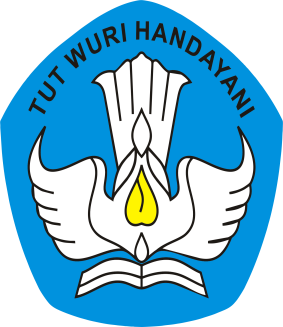 Struktur, Fungsi dan Kaidah Kebahasaan Teks Fiksi
Oleh: Prof. Dra. N. Tatat Hartati, M.Ed.,Ph.D.
PENDAHULUAN
Dalam KB 2, Anda akan mempelajari struktur, fungsi, dan kaidah kebahasaan teks fiksi. Modul ini disusun secara cermat sesuai dengan tujuan yang harus dicapai dalam implementasi kurikulum 2013 mata pelajaran Bahasa Indonesia di sekolah dasar.
Capaian Pembelajaran (CPBS)
Menguasai teori dan aplikasi mencakup muatan materi 5 mata pelajaran pokok di SD. Bahasa Indonesia terdiri atas Ragam Teks; Satuan Bahasa Pembentuk Teks, Struktur, Fungsi, dan Kaidah Kebahasaan Teks Fiksi; Struktur, Fungsi, dan Kaidah Kebahasaan Teks Nonfiksi, serta Apresiasi dan Kreasi Sastra Anak.
PENDAHULUAN
Sub Capaian Pembelajaran (CPMK)
Menguasai materi struktur, fungsi, dan kaidah kebahasaan teks fiksi serta aplikasinya dalam pembelajaran di SD.
Uraian Materi
Dalam KB 2, Anda akan mempelajari materi teks fiksi yang mencakup struktur, fungsi, kaidah kebahasaan teks fiksi, dan kompetensi dasar teks fiksi.
a) Teks Fiksi

Teks fiksi adalah teks yang berisi kisahan atau cerita yang dibuat berdasarkan imajinasi pengarang. Imajinasi pengarang tersebut diolah berdasarkan pengalaman, pandangan, tafsiran, 
kecendikiaan, wawasan, dan penilaiannya terhadap berbagai peristiwa, baik peristiwa nyata maupun peristiwa hasil rekaan (Rubin, 2008).
Bahasa Tulisan Teks Fiksi
Unsur-Unsur Teks Fiksi
Latar dan Amanat
Alur
Perwatakan
Tema
D
D
D
Struktur Teks Fiksi
3. Resolusi, merupakan bagian penyelesaian dari masalah yang dialami tokoh
2. Komplikasi, berisi cerita tentang masalah yang dialami tokoh utama. Pada bagian ini peristiwa-peristiwa di luar nalar ini biasanya terjadi.
1. Orientasi, berisi pengenalan tema, tokoh, dan latar.
D
D
D
Kaidah Kebahasaan Teks Fiksi
1. Menggunakan kata-kata yang menyatakan urutan waktu.
2. Menggunakan kata kerja tindakan.
3. Menggunakan kata kerja yang menggambarkan sesuatu yang dipikirkan atau dirasakan para tokohnya.
4. Menggunakan dialog.
5. Menggunakan kata-kata yang menggambarkan keadaan atau sifat tokohnya.
Jenis-Jenis Teks Fiksi
Cerita inspiratif
Drama
Cerita pendek
Puisi baru
1
2
5
3
4
6
7
Cerita fantasi
Puisi rakyat
Cerita rakyat
TERIMA KASIH
Oleh: Prof. Dra. N. Tatat Hartati, M.Ed.,Ph.D.